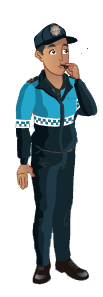 SECRETARIA GENERAL DE 
SEGURIDAD Y GOBERNABILIDAD

POLICÍA METROPOLITANA DE QUITO
INFORME DE AVANCE 
PROGRAMÁTICO Y PRESUPUESTARIO 2017

Director : Coronel Carlos Aguirre Terán
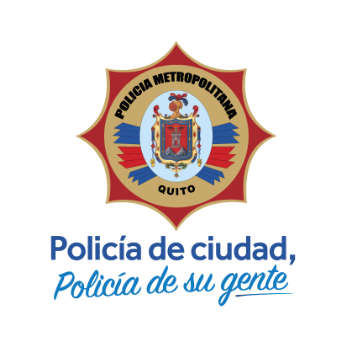 SEGUIMIENTOS
Presupuestario
Programático
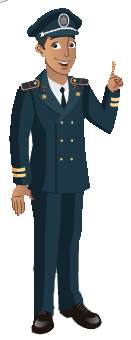 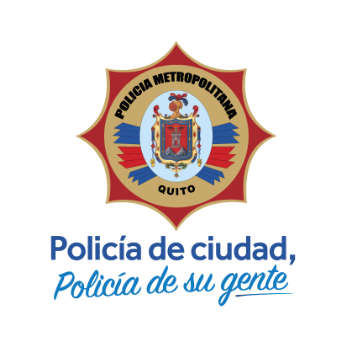 PRESUPUESTARIO
TABLA DE SEGUIMIENTO PRESUPUESTARIO CORTE 23 DE AGOSTO 2017
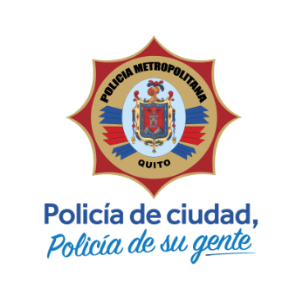 PROGRAMÁTICO
PROGRAMA: CONVIVENCIA Y SEGURIDAD
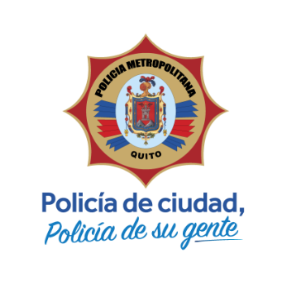 PROYECTO: Prevención Situacional
OPERATIVOS DE CONTROL DEL BUEN USO DEL ESPACIO PÚBLICO
PROGRAMÁTICO
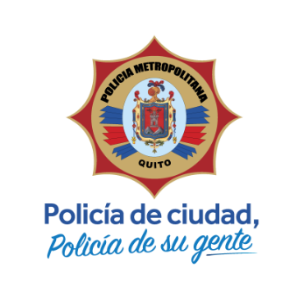 PROGRAMA: GESTIÓN Y OPERACIÓN
PROYECTO: Gestión de Operaciones de la Policía Metropolitana
BIENES Y SERVICIOS PARA EL FUNCIONAMIENTO DE LAS UNIDADES OPERATIVAS DE LA POLICÍA METROPOLITANA DE QUITO.
PROGRAMÁTICO
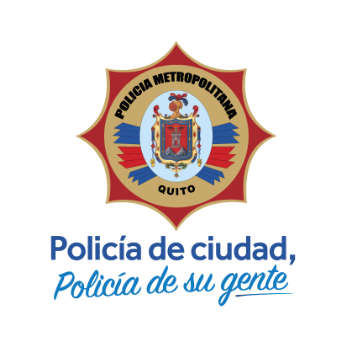 PROGRAMA: FORTALECIMIENTO INSTITUCIONAL
PROYECTO: Gastos Administrativos
GASTOS ADMINISTRATIVOS DE LA POLICÍA METROPOLITANA DE QUITO
PROGRAMÁTICO
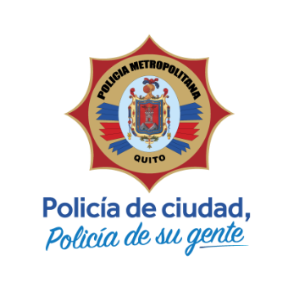 PROGRAMA: FORTALECIMIENTO INSTITUCIONAL
PROYECTO: Gastos Administrativos
EJECUCIÓN DEL PAC 2017
PROGRAMÁTICO
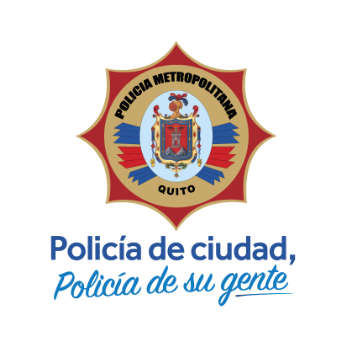 PROGRAMA: FORTALECIMIENTO INSTITUCIONAL
PROYECTO: Gastos Administrativos
EJECUCIÓN DEL PAC  2017
PROYECCIÓN DEL POA 2018
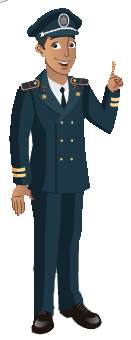 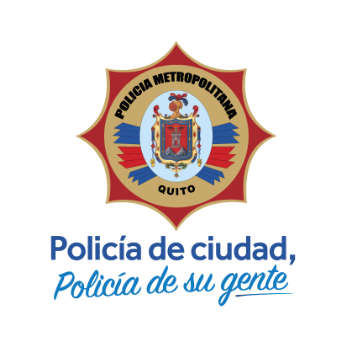